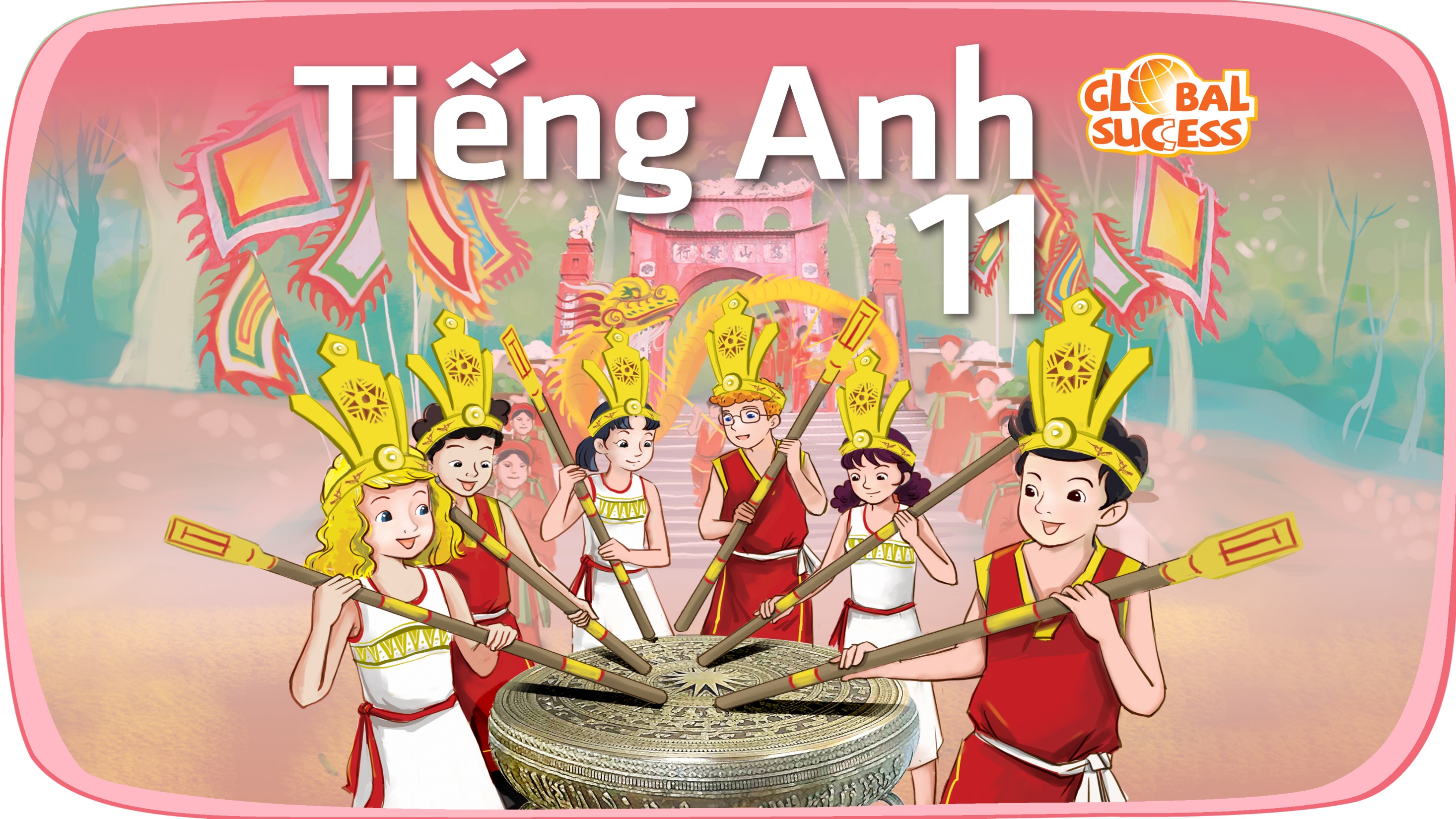 Unit
6
Preserving our heritage
FAMILY LIFE
Unit
COMMUNICATION AND CULTURE / CLIL
LESSON 7
COMMUNICATION AND CULTURE / CLIL
LESSON 7
Lucky number
WARM-UP
- Task 1: Listen and complete the conversation with the expressions in the box.
- Task 2: Work in pairs. Use the model in Task 1 to make similar conversation for these situations.
COMMUNICATION
CLIL
- Task 1: Read the text and answer the questions.
- Task 2. Work in groups. Discuss the following questions.
CONSOLIDATION
Wrap-up
Homework
WARM-UP
LUCKY NUMBER
- Ss work in 4 groups.
- There are 8 numbers, including 3 lucky numbers and 5 numbers are corresponding to 5 questions.
- Pick a lucky number  get one point without having to answer the question.
- Pick a question  answer “Where is it?” 
- One point for a correct answer.
WARM-UP
Answer the question in each number
3
4
1
2
7
8
5
6
WARM-UP
Question 1
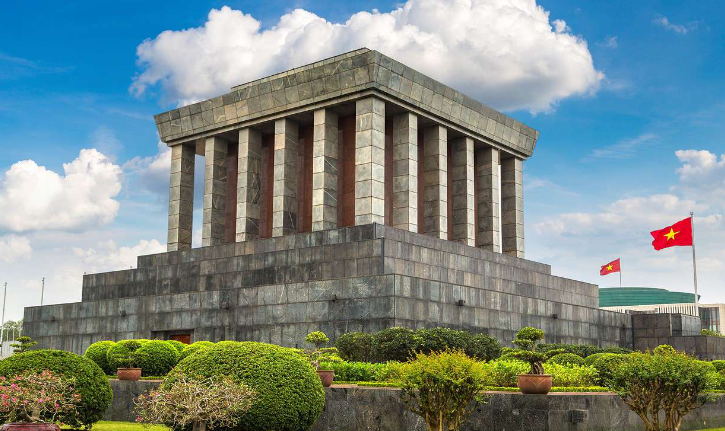  HO CHI MINH MAUSOLEUM
BACK
WARM-UP
Question 2
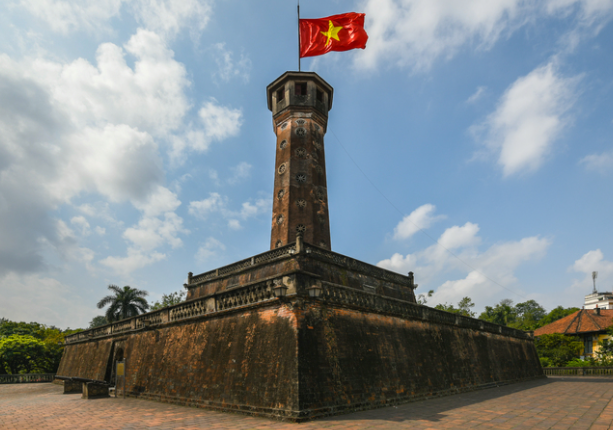  HANOI FLAG TOWER
BACK
WARM-UP
Question 3
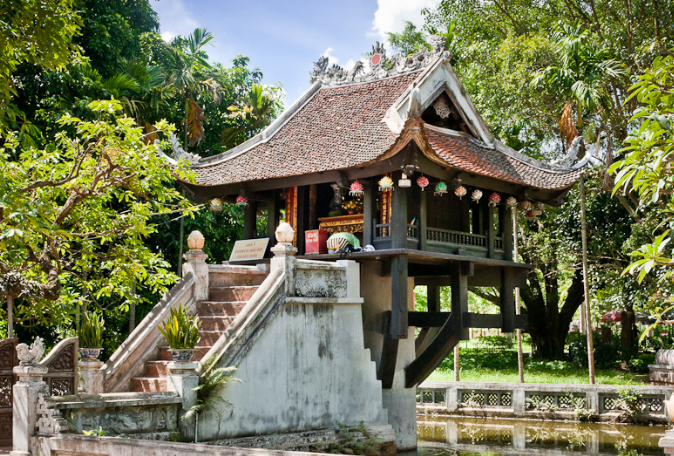  ONE-PILLAR PAGODA
BACK
WARM-UP
Question 4
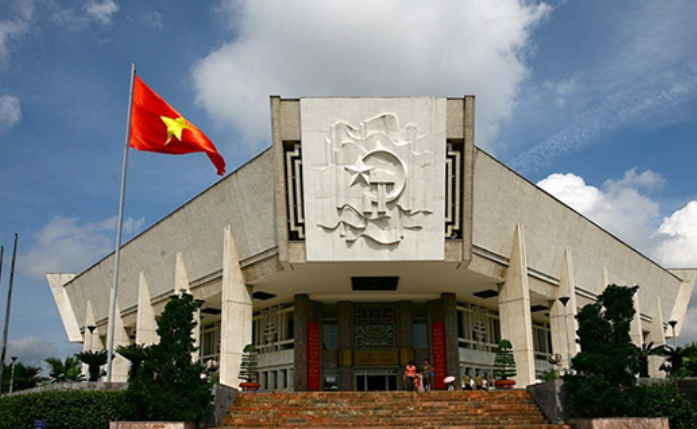  HO CHI MINH MUSEUM
BACK
WARM-UP
Question 5
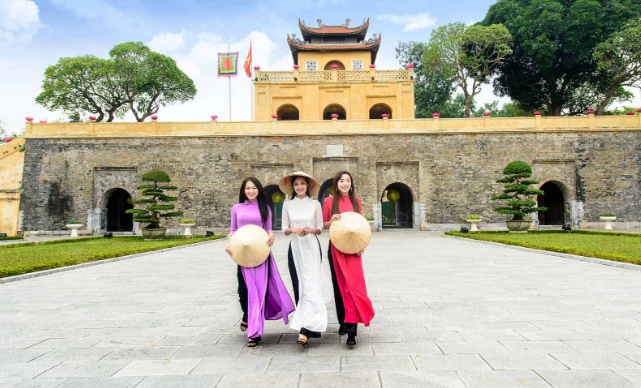  IMPERIAL CITADEL OF THANG LONG
BACK
WARM-UP
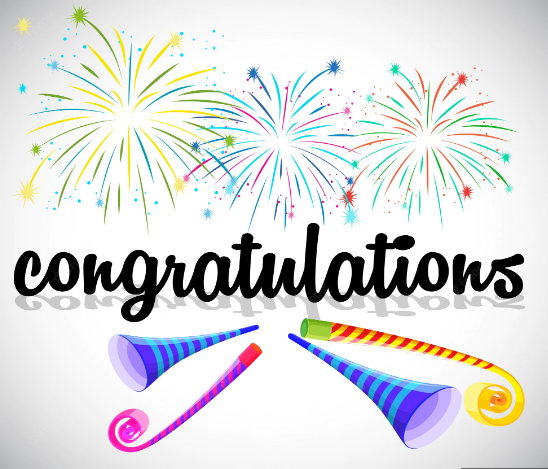 BACK
EVERYDAY ENGLISH
Listen and complete the conversation with the expressions in the box. Then practice it in pairs
1
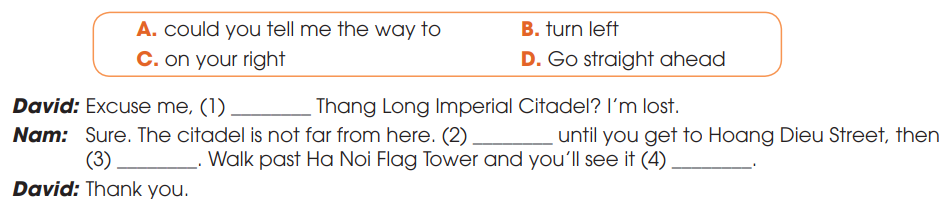 A
D
B
C
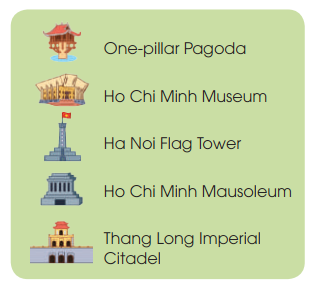 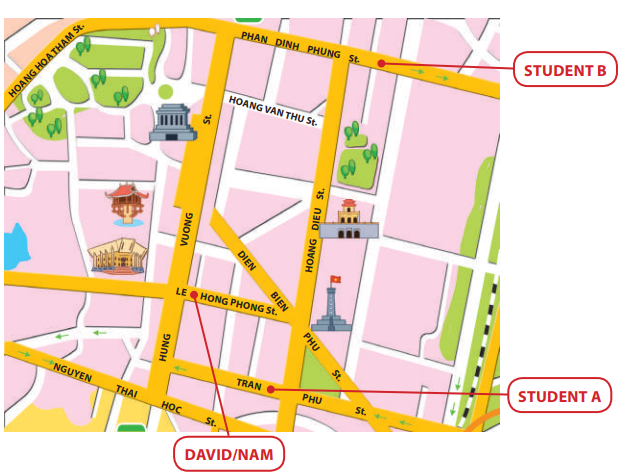 EVERYDAY ENGLISH
Useful expressions
EVERYDAY ENGLISH
2
Work in pairs. Make similar conversation for these situations.
1. Student A asking for directions to Ho Chi Minh Mausoleum.
2. Student B asking for directions to Ha Noi Flag Tower.
EVERYDAY ENGLISH
2
Work in pairs. Make similar conversation for these situations.
Situation 1.
 A: Excuse me. Can you show me the way to Ho Chi Minh Mausoleum?
B: Sure, it’s not far from here. Go straight ahead and turn right into Hung Vuong Street. Then walk along Hung Vuong Street and you can see it on the left.
B: Thank you so much.
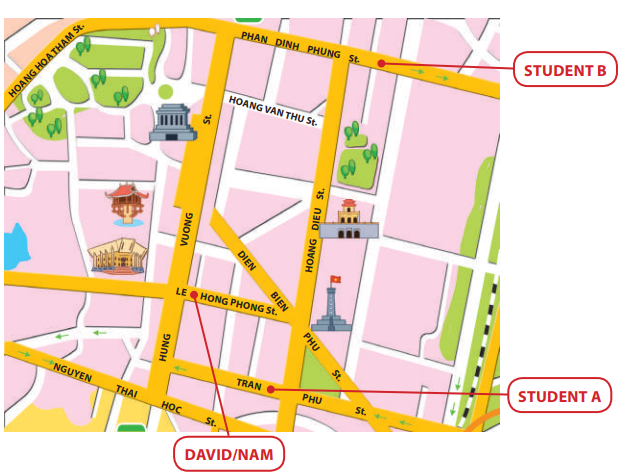 EVERYDAY ENGLISH
2
Work in pairs. Make similar conversation for these situations.
Situation 2
B: Excuse me. How can I get to Hanoi Flag Tower? 
A: Sure. Walk along Phan Dinh Phung Street and take the second turn on the left into Hoang Dieu Street. Walk past the Thang Long Imperial Citadel. Hanoi Flag Tower is just behind it.
B: Thank you very much.
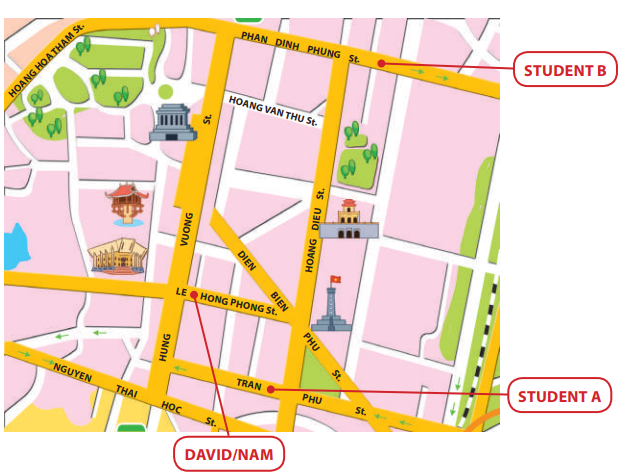 CLIL
crowdfunding (n)
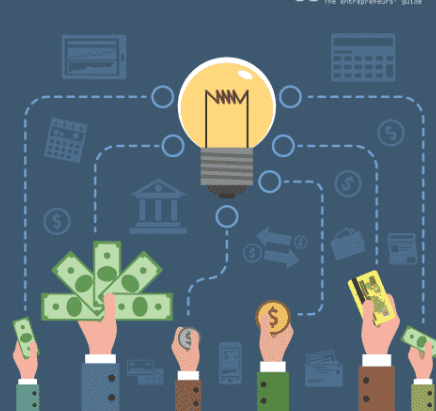 /ˈkraʊdfʌndɪŋ/
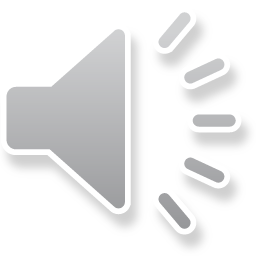 the practice of funding a project or an activity by raising many small amounts of money from a large number of people, usually using the internet
CLIL
non-profit (adj)
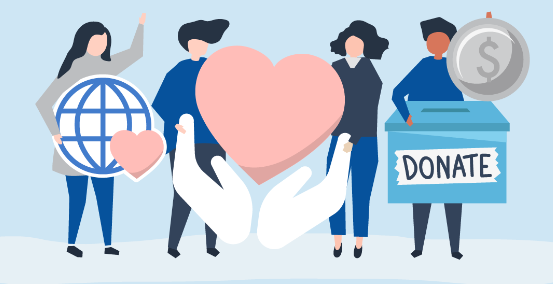 /ˌnɒn ˈprɒfɪt/
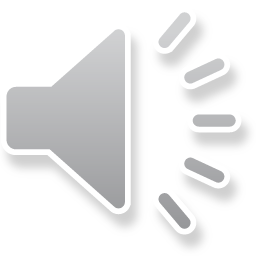 without the aim of making a profit
CLIL
regardless of (prep)
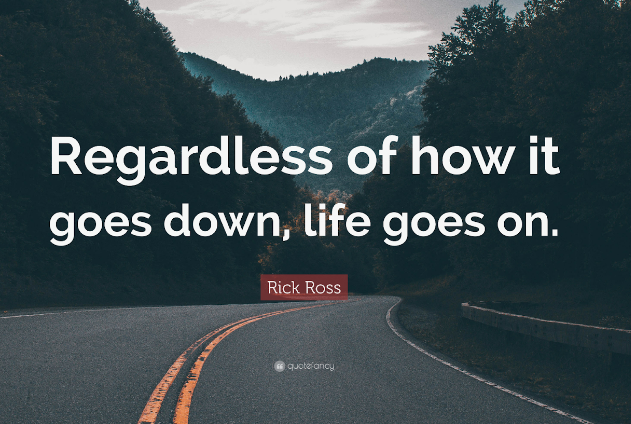 /rɪˈɡɑːdləs əv/
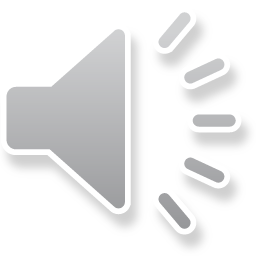 paying no attention to something/somebody; treating something/somebody as not being important
CLIL
fine (n)
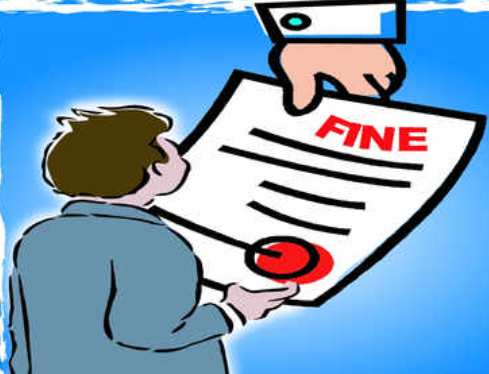 /faɪn/
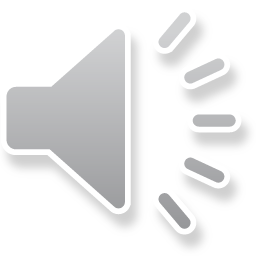 a sum of money that must be paid as punishment for breaking a law or rule
CLIL
unique (adj)
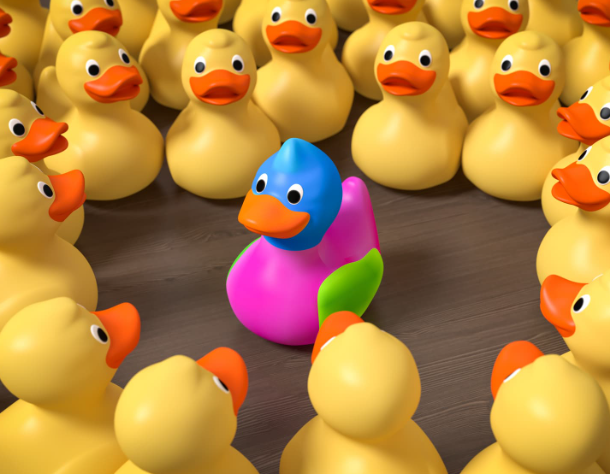 /juˈniːk/
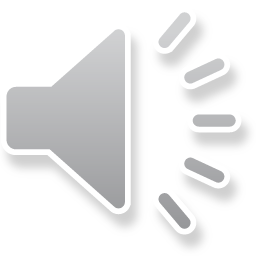 being the only one of its kind
CLIL
CLIL
1
Read the text and answer the questions
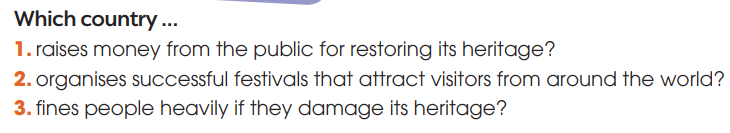 3
2
1
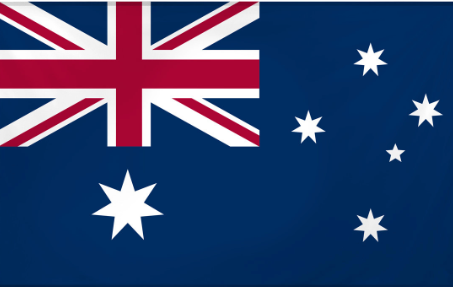 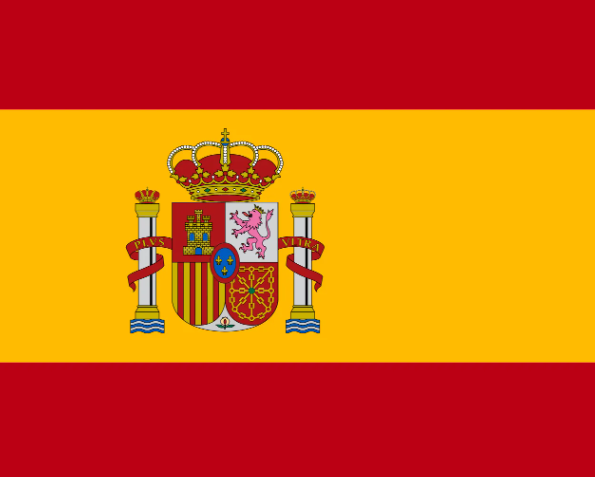 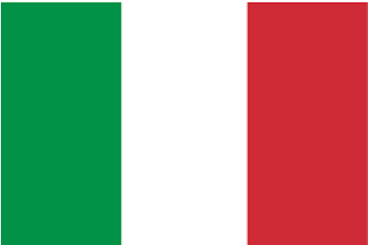 Australia
Spain
Italy
CLIL
2
Work in groups. Discuss the following questions
Are the methods of preserving heritage in the text used in Vietnam? Which one do you think works best in Vietnam?
CONSOLIDATION
1
Wrap-up
What have you learnt today?
Some methods for preserving heritage sites in the world;
Review expressions for asking for and giving directions.
CONSOLIDATION
2
Homework
Do exercises in the workbook.
Prepare for Lesson 8 - Unit 6.
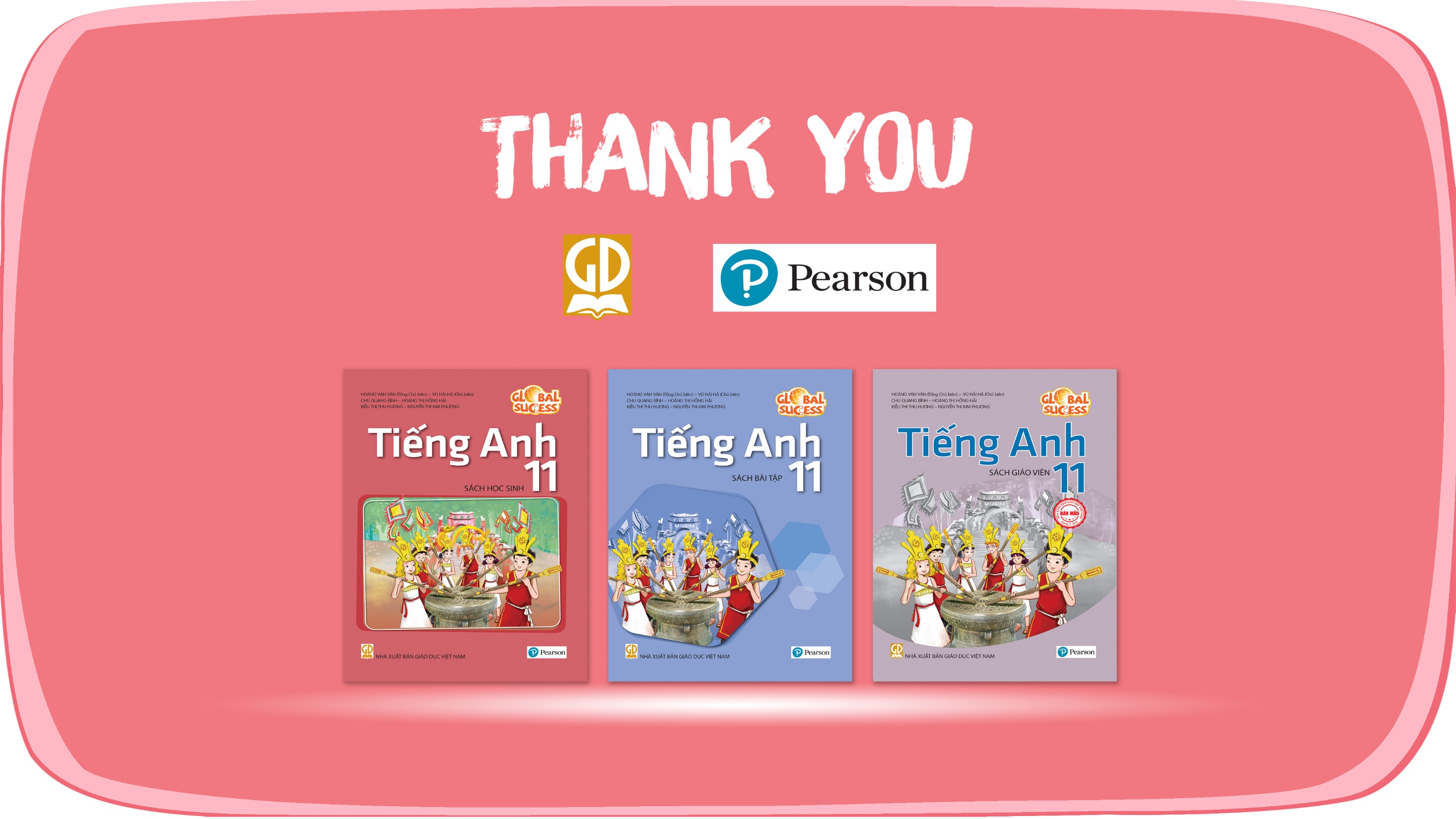 Website: hoclieu.vn
Fanpage: facebook.com/sachmem.vn/